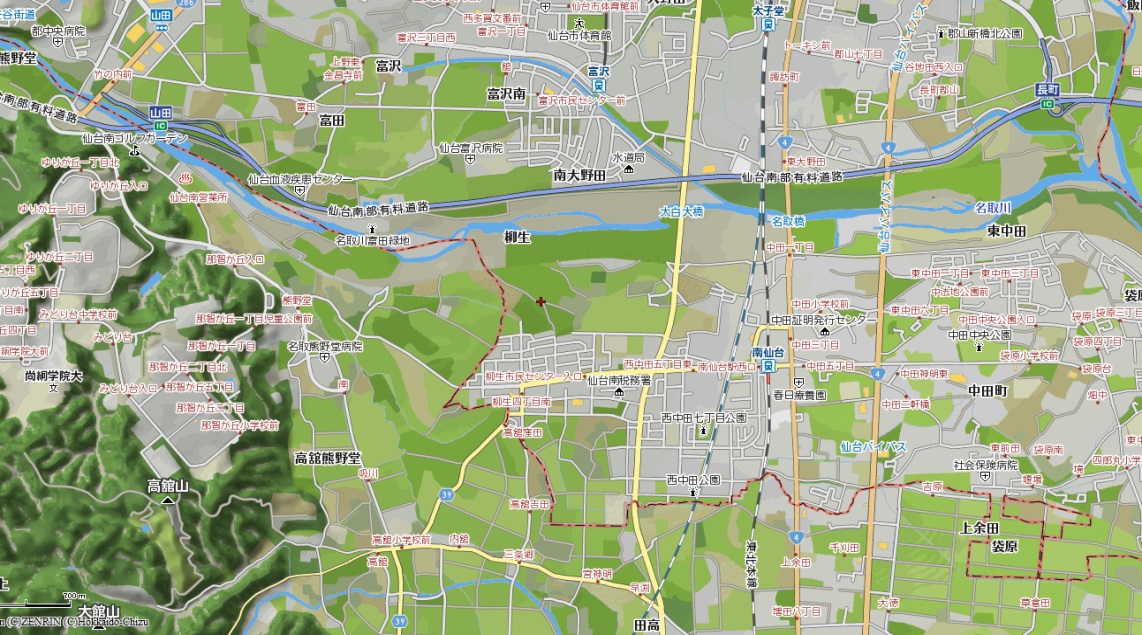 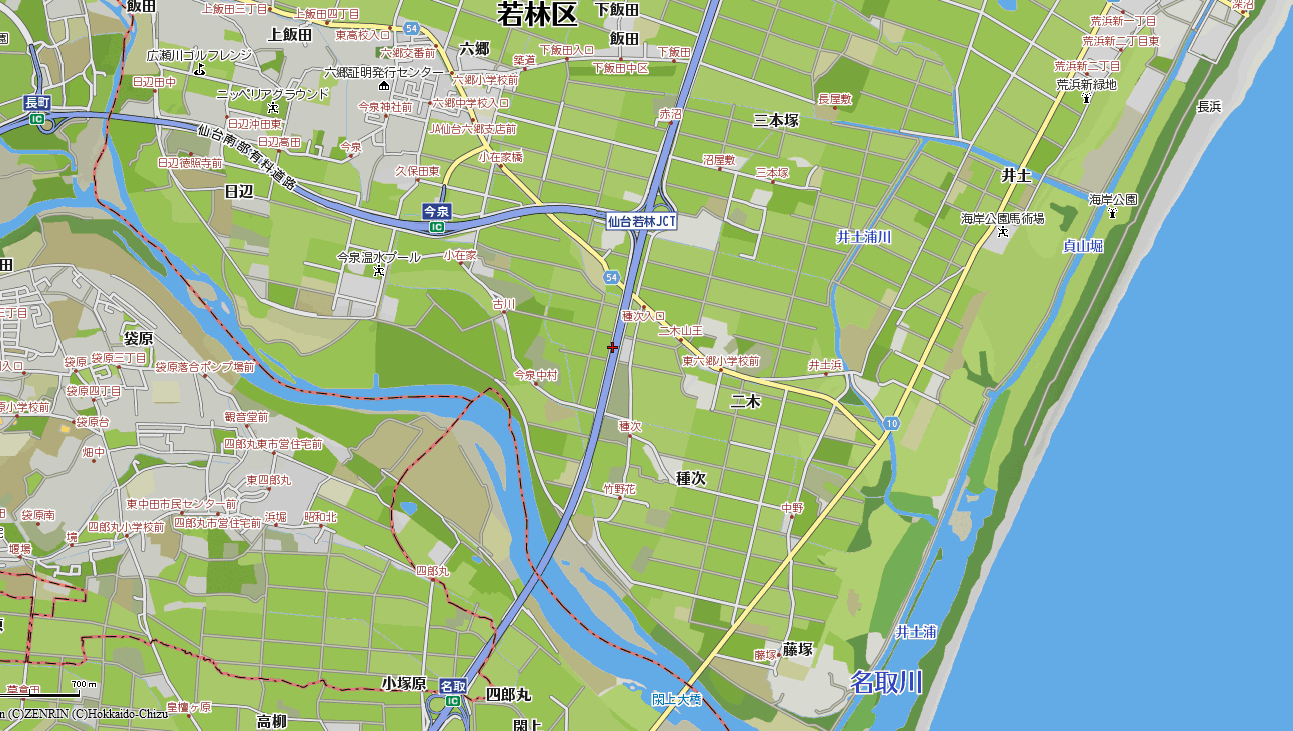 仙台空港周辺飛行経路について
【通常場周経路】
　航空大学校では、主に多発課程の訓練で使用
　　　　高度 1000ft（約300m）
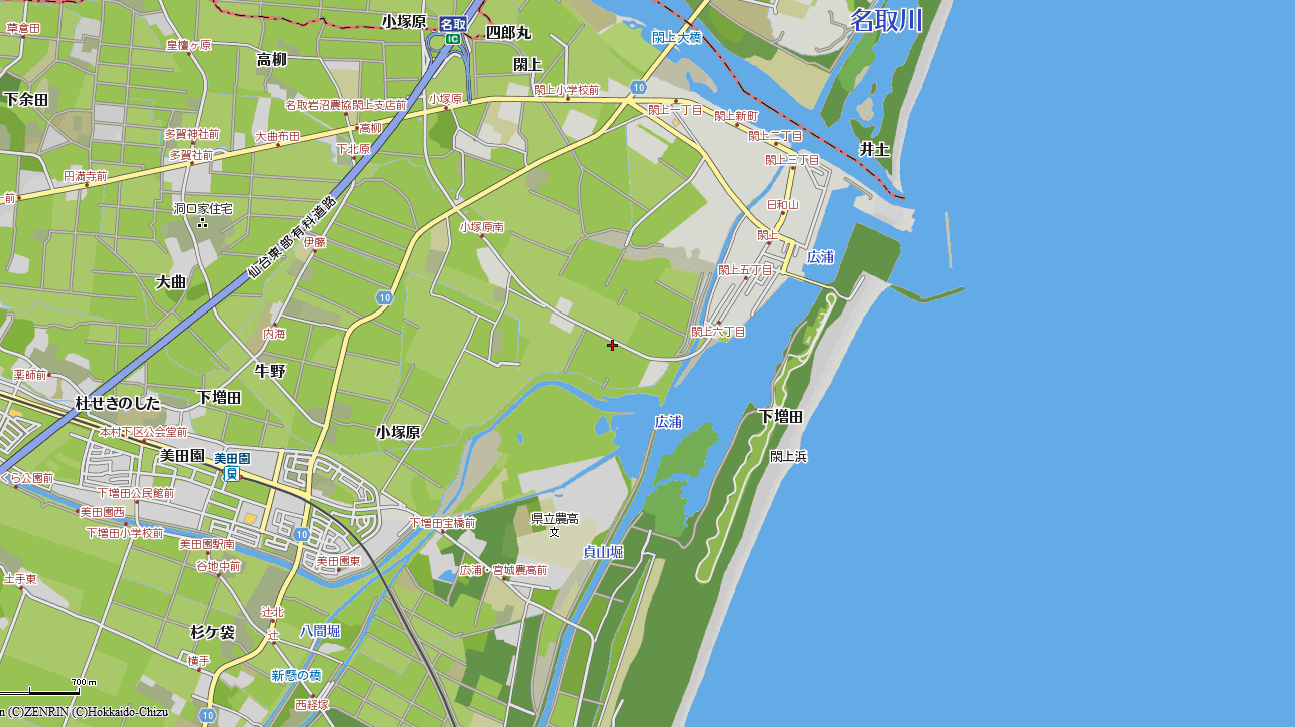 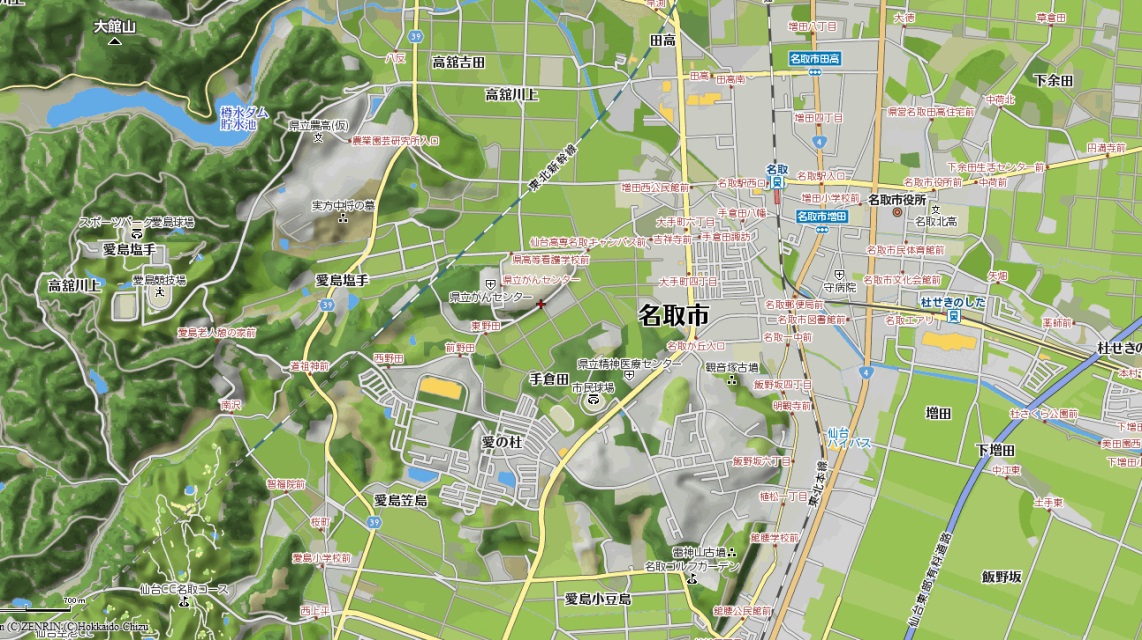 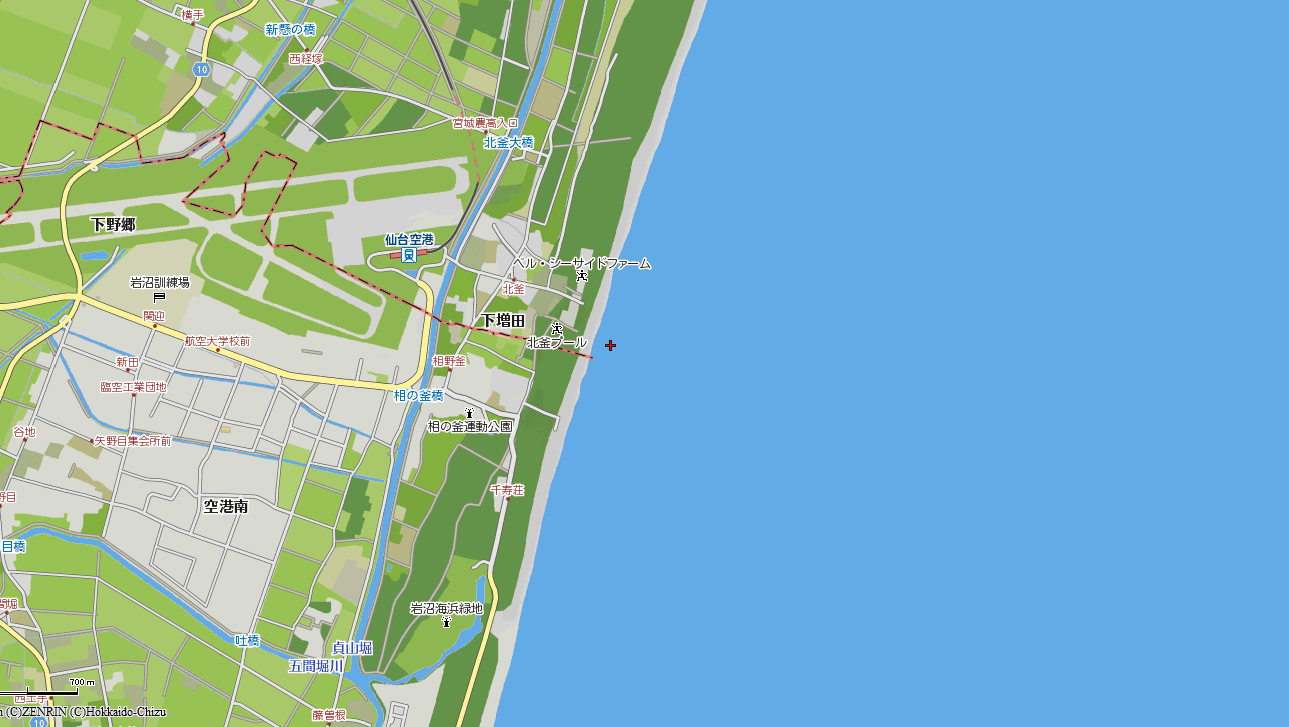 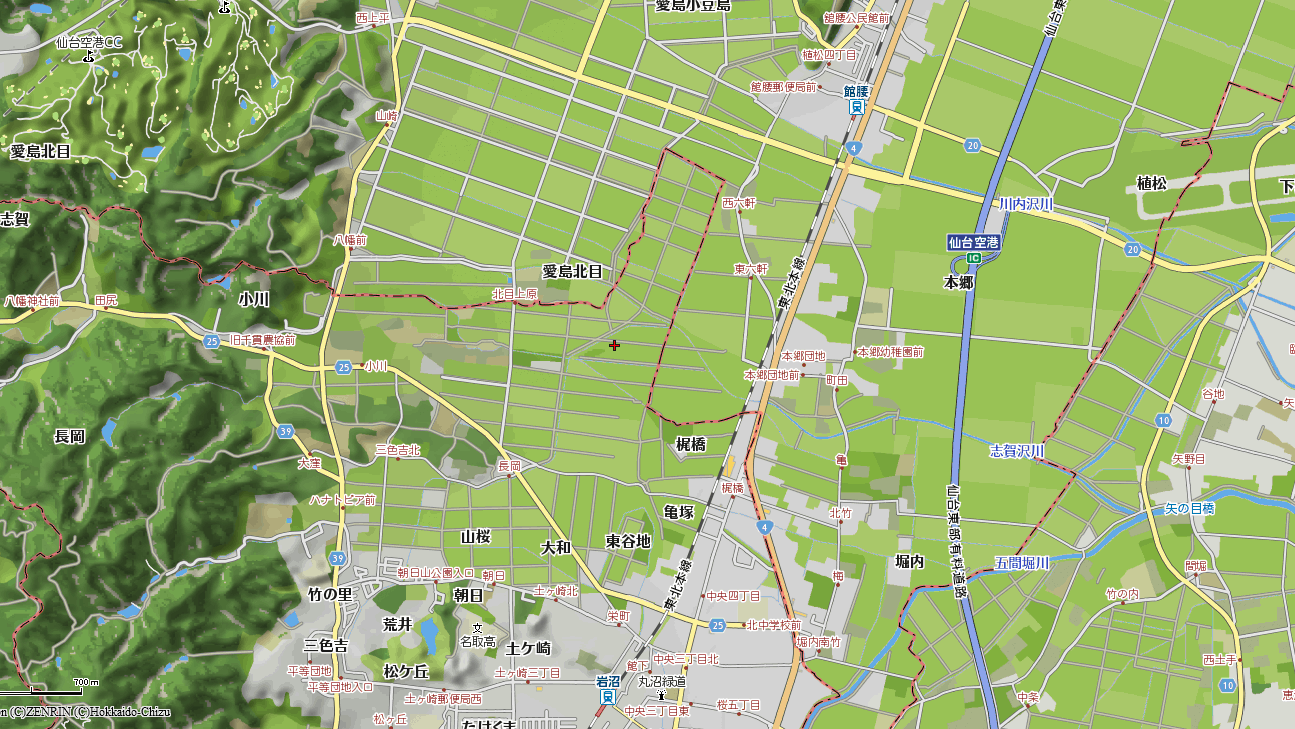 航空大学校では、陸側への離陸の場合、騒音軽減のため、極力仙台東部道路の東側で旋回するよう努めています。
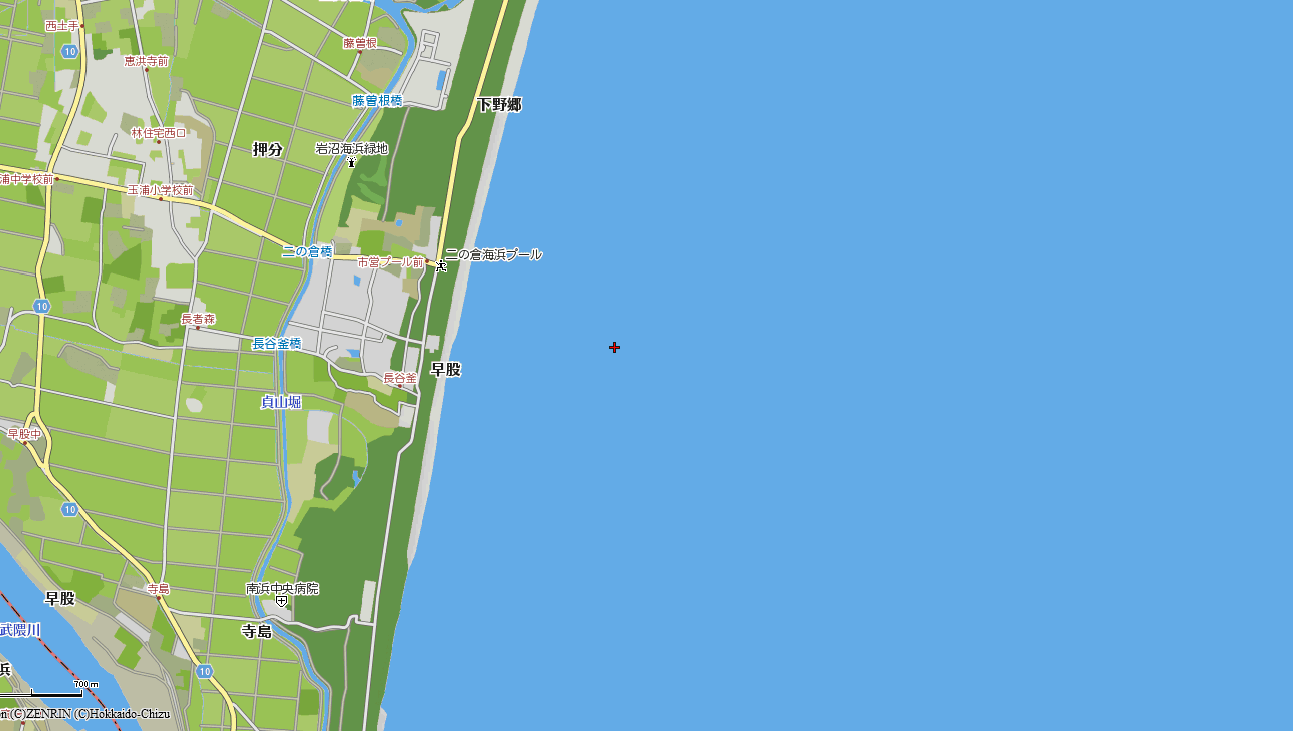 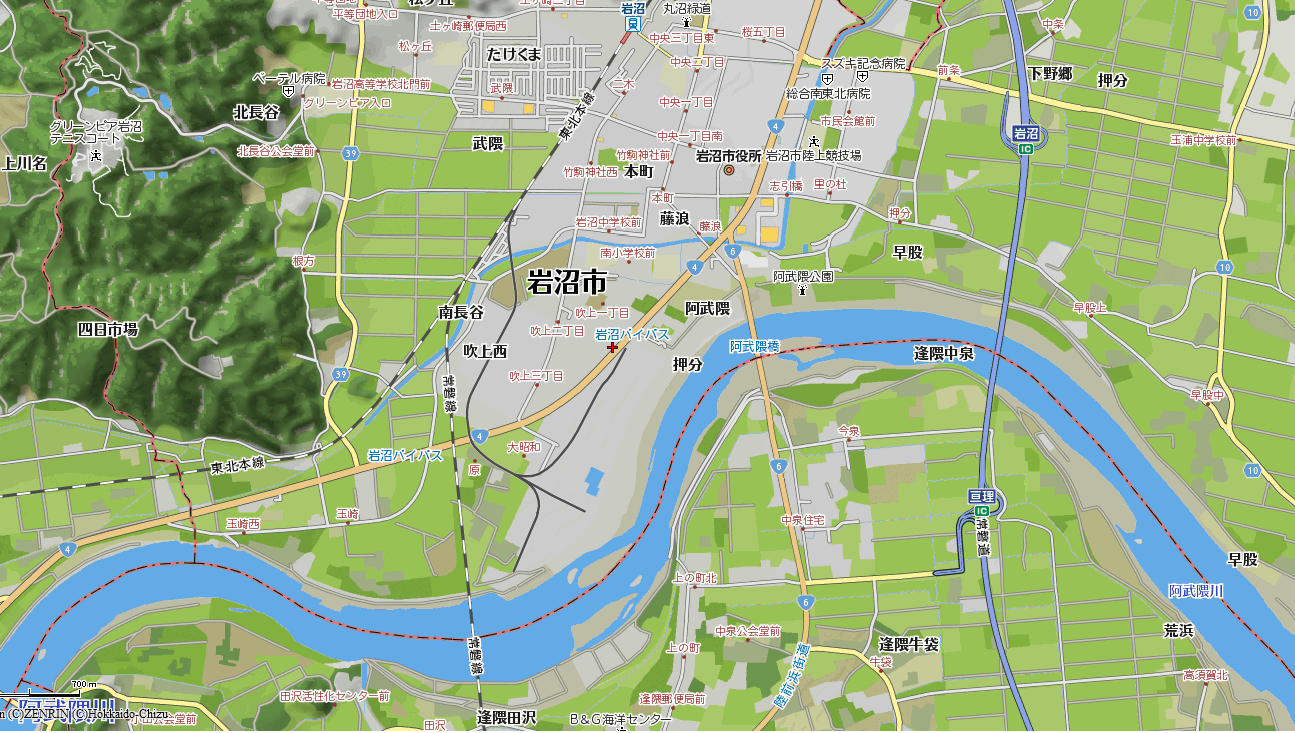 【低高度場周経路】
　航空大学校では、計器課程の訓練で使用する
  場合があります。　　　　高度 500ft（約150m）
○空港及び場周経路における運航・離着陸訓練
 　▶ 飛行機は原則風に向かって離着陸します。（記載の方向は、１年のうちの約８割である山側からの風
　　 向きの場合の離着陸の方向です。海側からの風向きの場合、離着陸の方向は、逆になります。）
　 ▶ 場周経路は、管制官が着陸する航空機の流れを整え、航空交通の安全を確保するため、空港毎に
　　 滑走路周辺に設定されている飛行経路です。
　 ▶ 航空大学校の多発課程で必須である離着陸訓練は、仙台空港の通常場周経路を使用して行ってい
　　 ますが、低高度場周経路を使用する訓練もあります。
　 ▶ 離着陸訓練を行う場合は、場周経路を周回しますが、空港に出発機や着陸機がある場合、その間隔
　　 を調整するために、管制官の指示により場周経路を外側に周回して待機します。
　　 なお、記載の経路線には幅があります。

○航空大学校における騒音軽減のための取り組み
　 ▶ 離着陸訓練は、原則として午前９時から午後５時までとし、午後０時から１時３０分までの間と土曜、
　　 日曜及び祝日の終日は行いません。
　 ▶ 周辺を飛行する航空機との安全確認ができる場合は、可能な限り市街地、住宅地上空を回避した
　　 経路を飛行するよう努めています。
　 ▶ 上空での待機指示があった場合は、大きく旋回するなど、騒音が集中しないよう努めています。
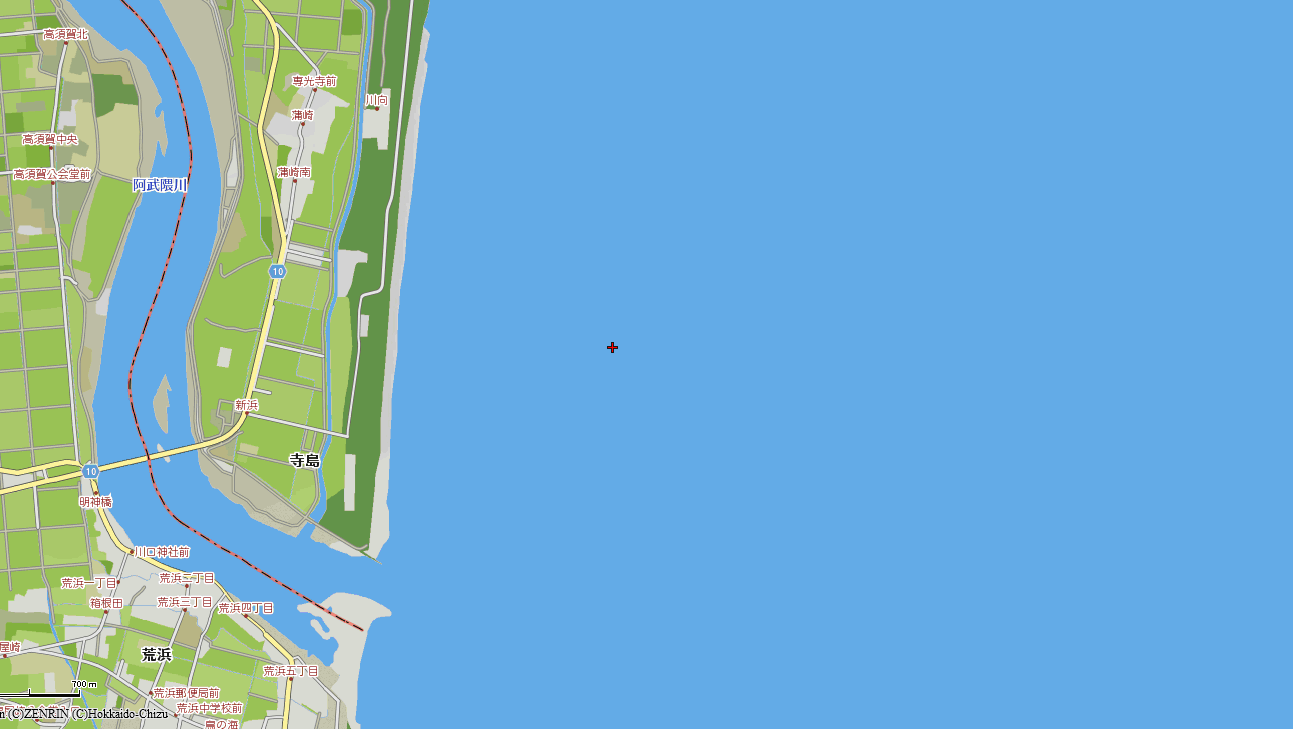 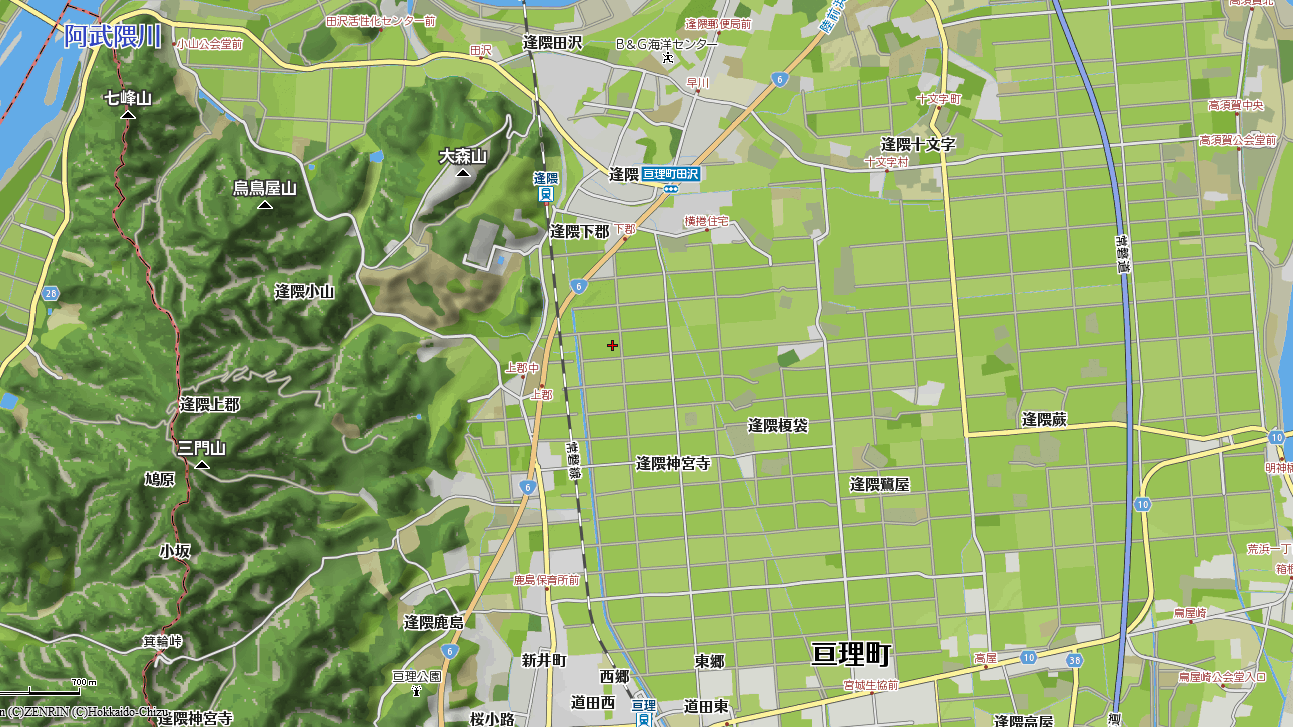